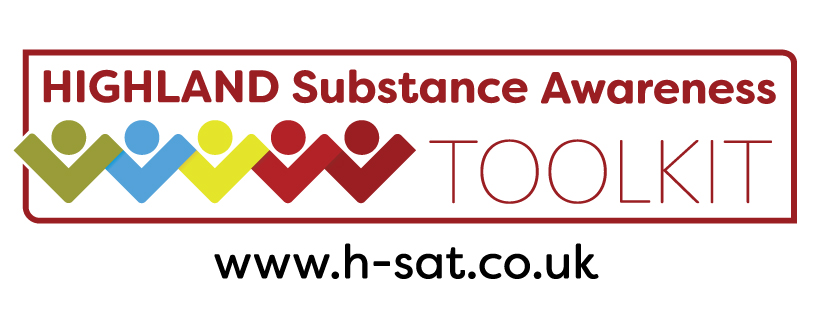 Choices for Life
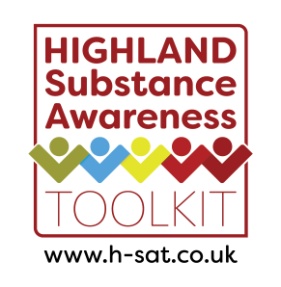 Videos
Watch the various video clips on the Choices for Life webpage Video Dramas: Dealing with Peer Pressure
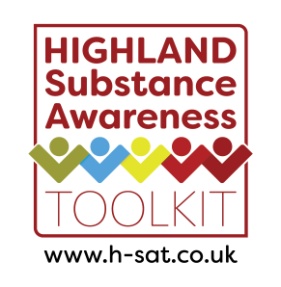 Discussion
How can you be assertive and confident in decision making?
How easy / hard is it?
What helps you to make choices?
What helps you when you feel peer pressure to do something you’re not keen to do? 
Who can help in these situations?